School LiaisonsManual
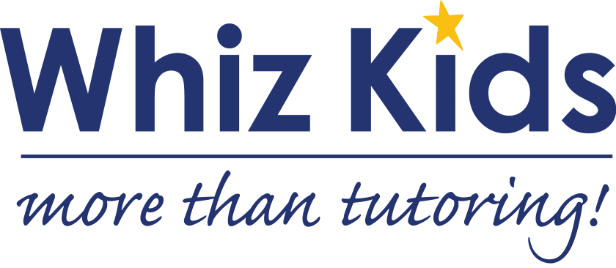 We’re excited to have you join the Whiz Kids team!
Dear Valued School Liaison, 
Thank you for being part of the Whiz Kids Program for the 2021 - 2022 school year.  
Enclosed you will find: 
Links for electronic permission forms
Payroll information links which includes:
How and when to submit your payroll forms each month 
A new W4 should you choose to change your withholding amount or update information
A new authorization for deposit (for any changes) 
We are grateful for the role that you play in getting students, supporting tutors each week, and encouraging students to do their best. 

Thank you sincerely, 
The Staff at Whiz Kids
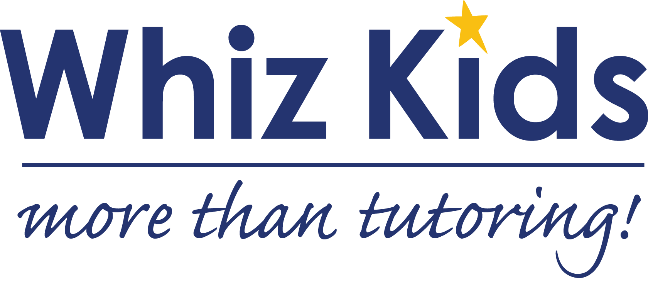 Whiz kids’ school Liaison role…
Communicate with the Coordinator regarding new and returning students
Whiz Kids Field Directors/Coordinators/Liaisons will contact CURRENT families to enroll RETURNING students. 
Identify students and email permission slip links to parents of NEW students a minimum of  TWO weeks before tutoring starts. (Referred students are capable but behind and do not have significant behavior issues.) 
Follow up with parents to ensure they’ve enrolled their child. 
Keep a waiting list of 2-3 students 
Give tutoring tips at the  Academic Training and Team Building Meeting (last couple of weeks in September)
Ask classroom teachers to complete Student Referral Form online, using terms that tutors will understand. 
 Provide support to tutors and help students at weekly sessions.
Electronic Links
FOR PAYROLL:


Payroll is submitted through the whiz kids database. (Database instructions can be found at the link below)

DIRECT DEPOSIT AND W4 FORMS ARE ALSO ONLINE. 

You can access that here: 
https://www.whizkidstutoring.com/liaison-teachers
Liaison Links
SCHOOL
Links to Permission slips and forms…
Email Template (Parent Letter) –ParentLetterEnglish / ParentLetterSpanish
Parent Permission Form Link - Parent Enroll/Permission Form
Student Referral Form for classroom teacher
Liaisons checklist:preparing to begin the year(by the 3rd week of sept.)
Identify returning students
Identify new students and create a wait list
Copy and paste link to parent letter into an email/text, fill in applicable blanks and forward to each parent
Send reminders as needed to submit the enrollment form
Connect with Coordinator for matching student/tutor pairs
Go to Whizkids.civicore.com or through website
www.whizkidstutoring.com/liaison-teachers
Login as a contact
Use email that Whiz Kids has for you on file
Password: whizkids2018
Click on sites. Click on your site.
Click on payroll, add new payroll dates and submit
Record attendance
Logging into database
Slide Tite
We are going to have a great year learning together!